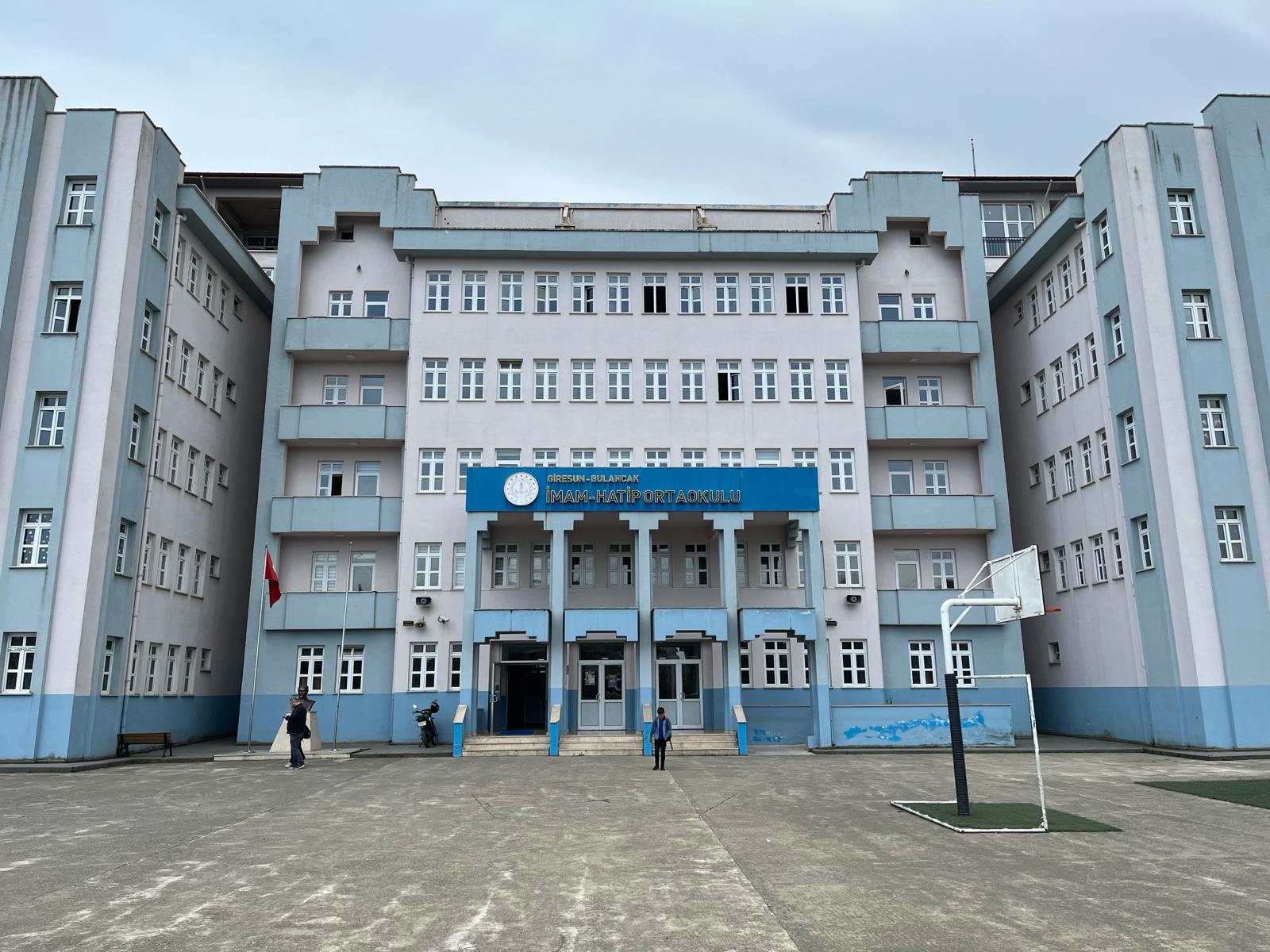 BULANCAK İMAM HATİP ORTAOKULU
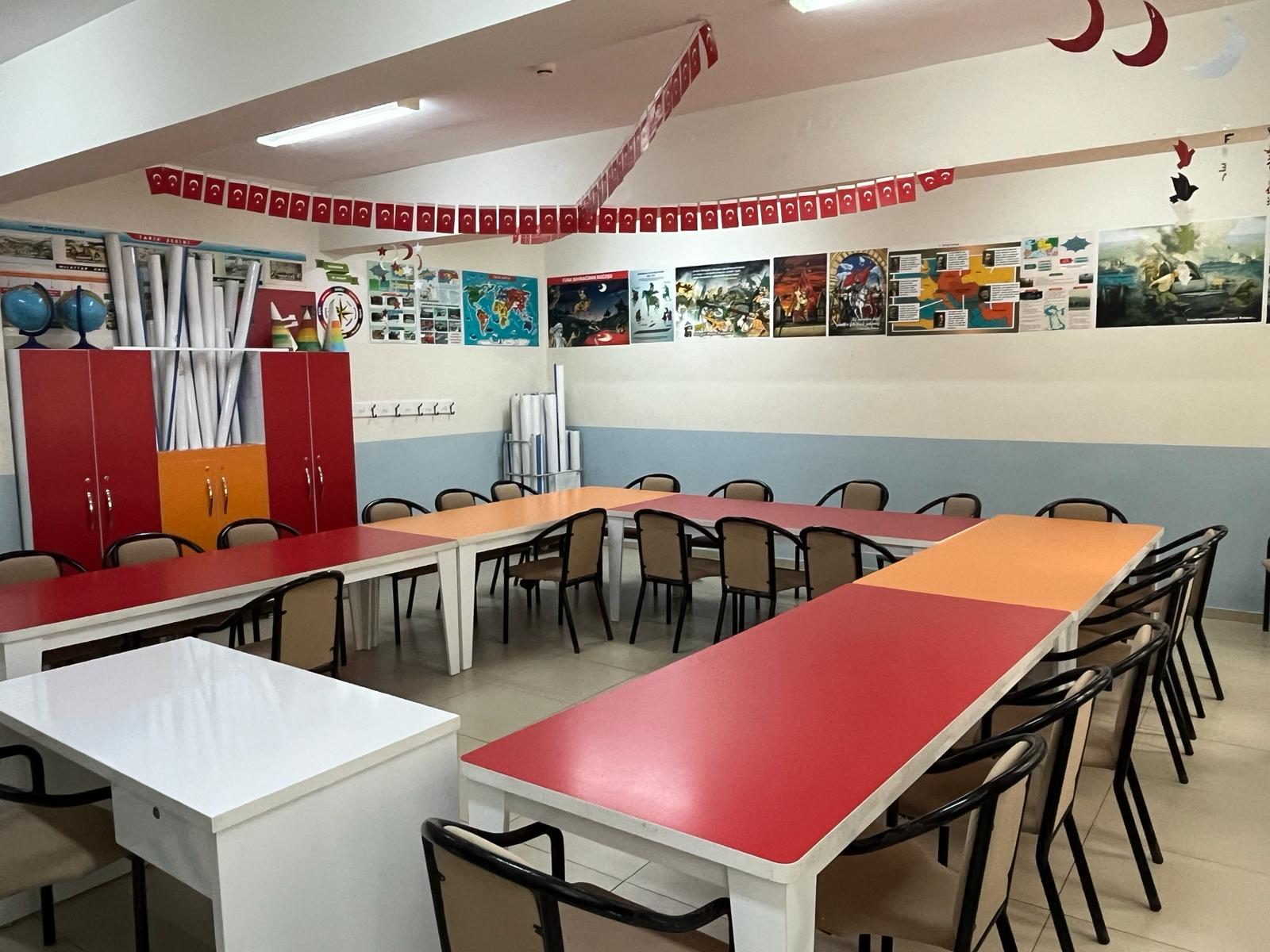 SOSYAL BİLGİLER DERSLİĞİ
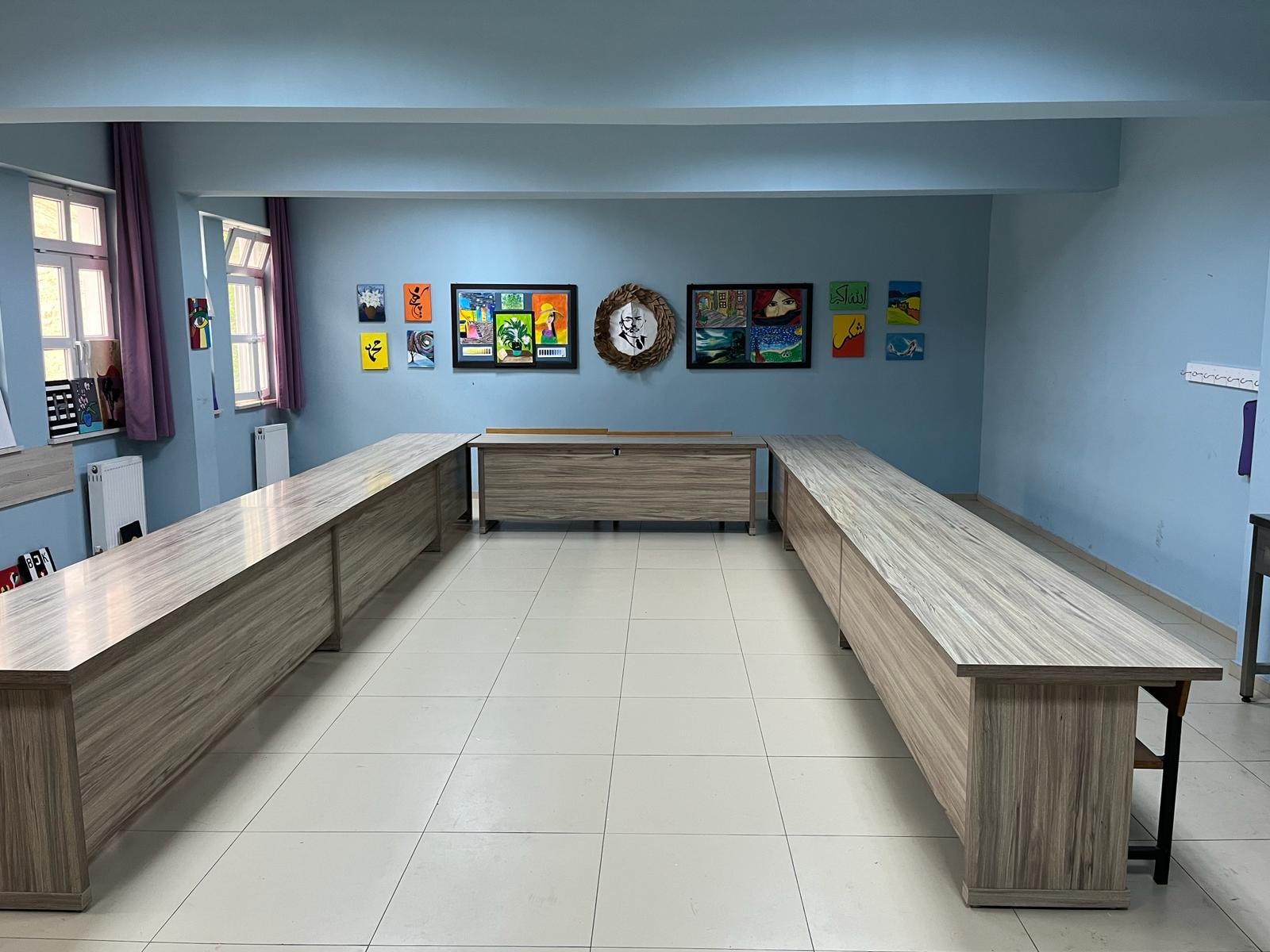 RESİM ATÖLYESİ
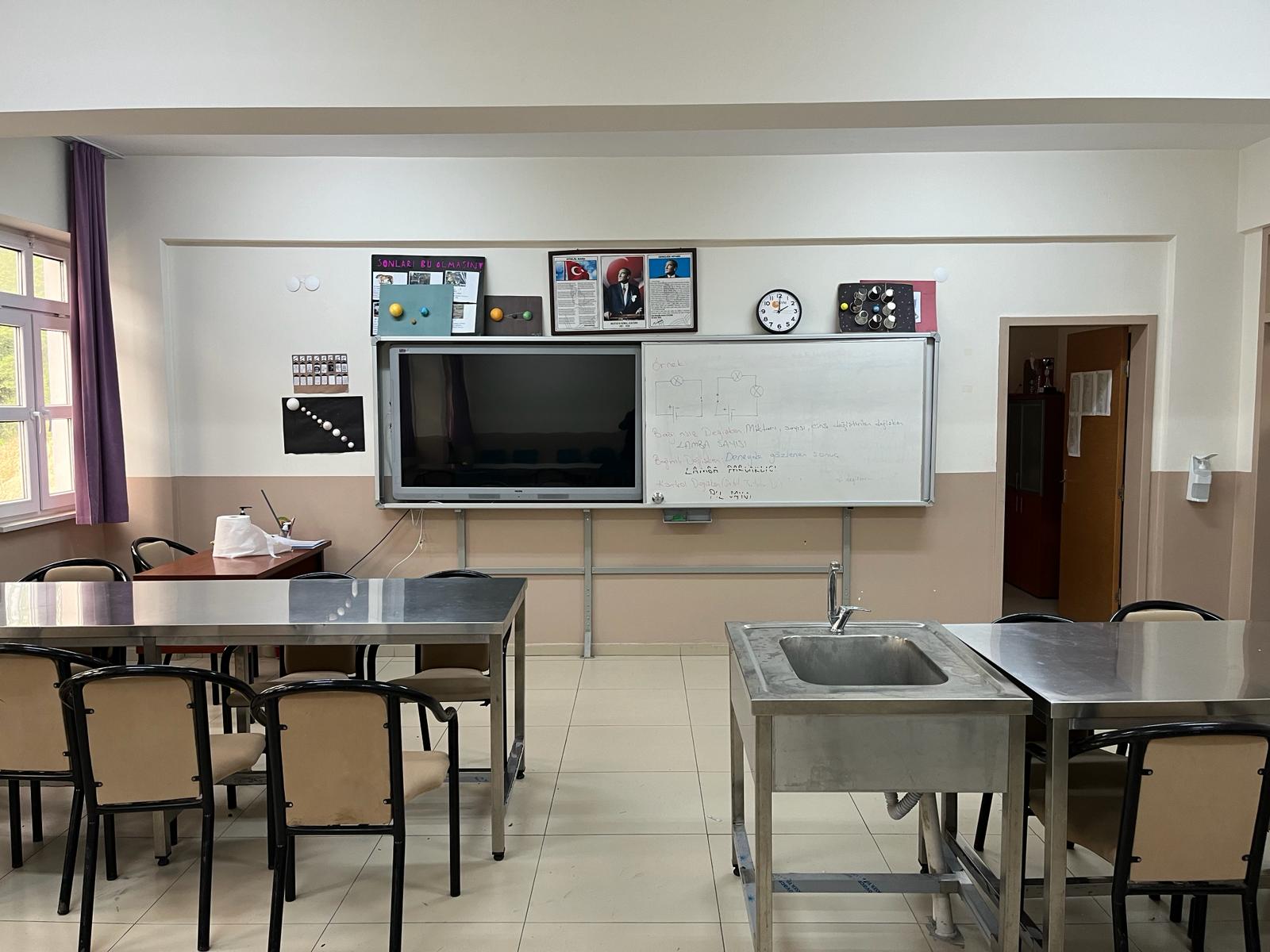 FEN LABORATUVARI
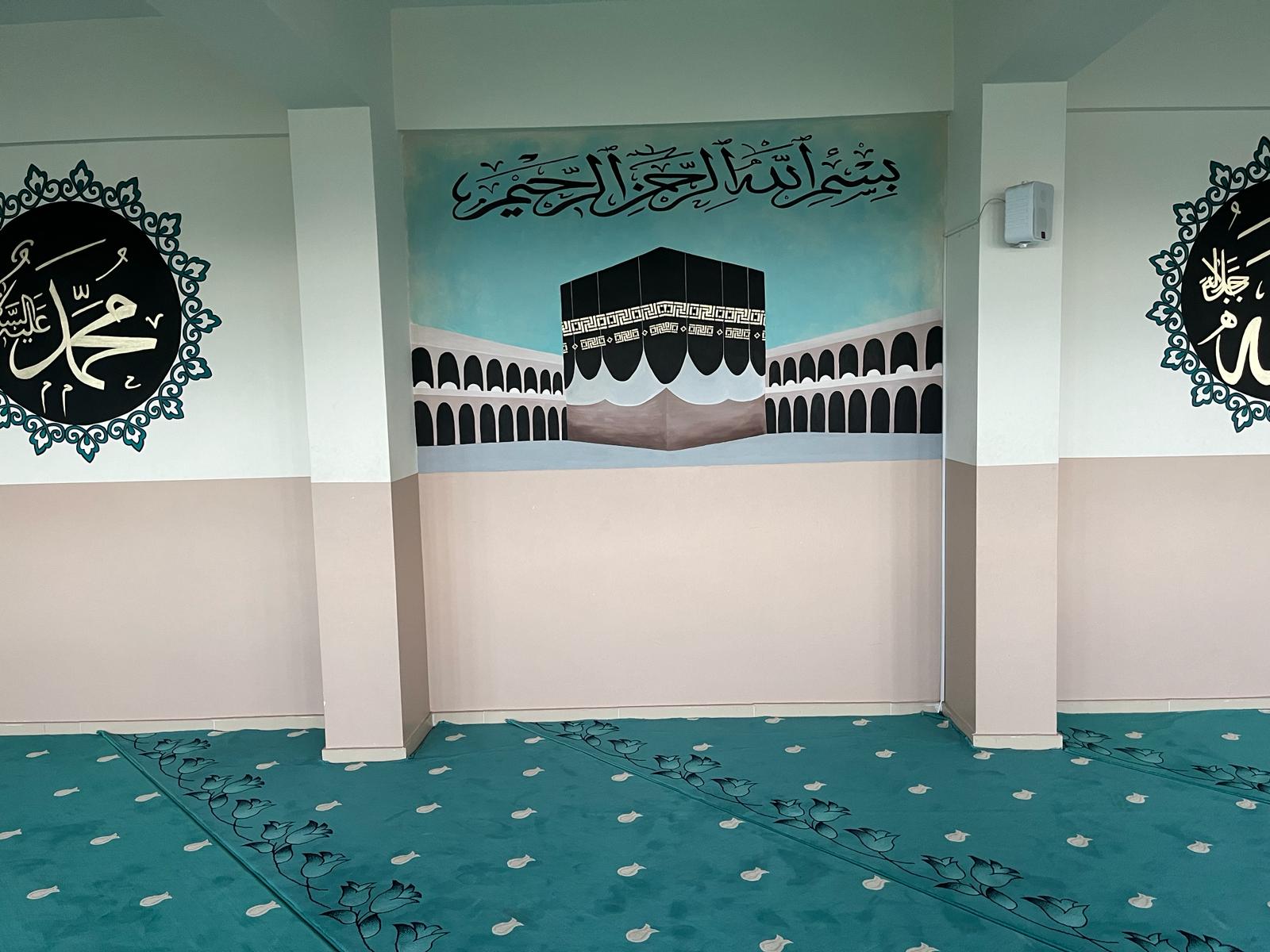 MESCİD
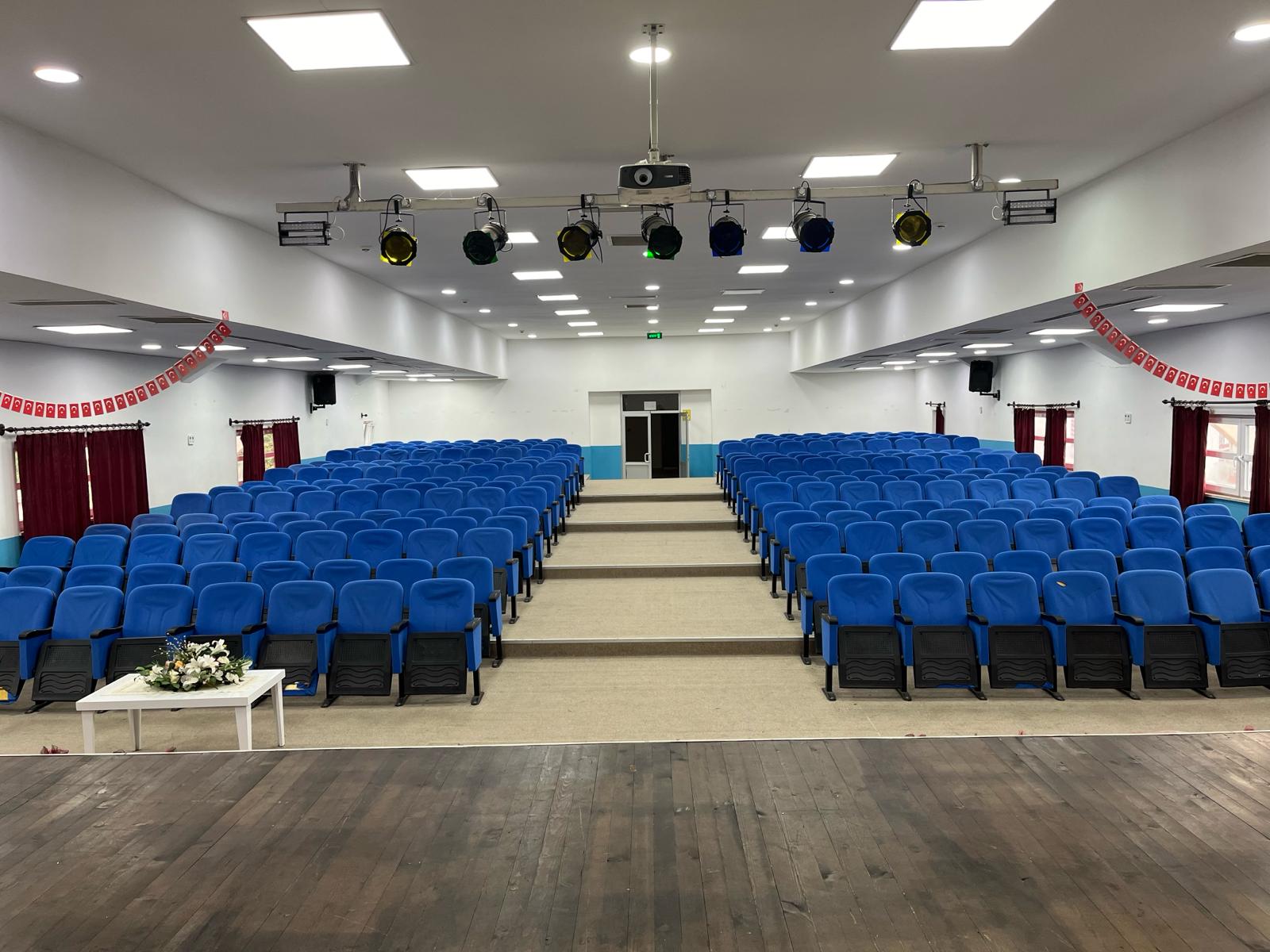 KONFERANS SALONU
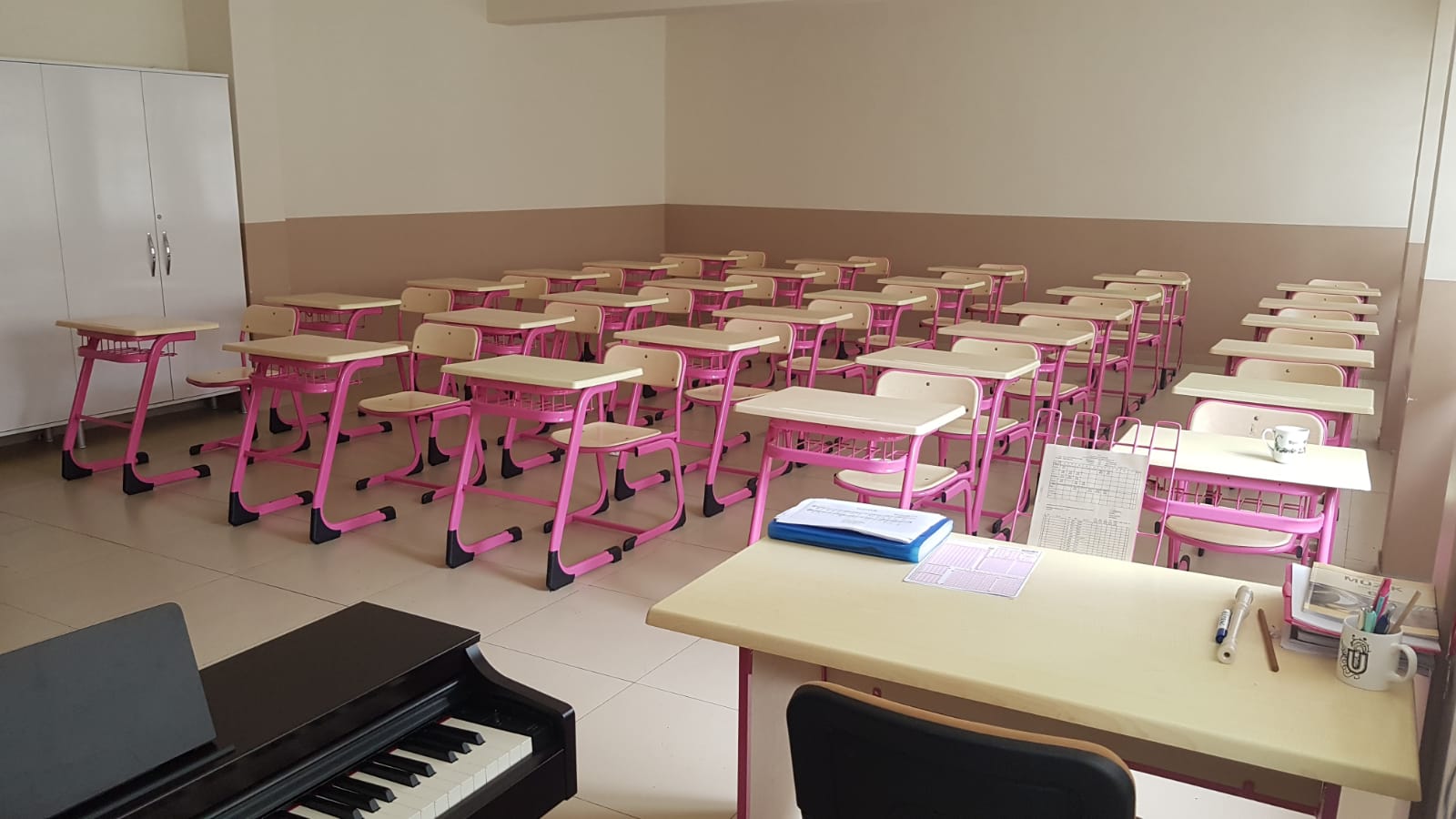 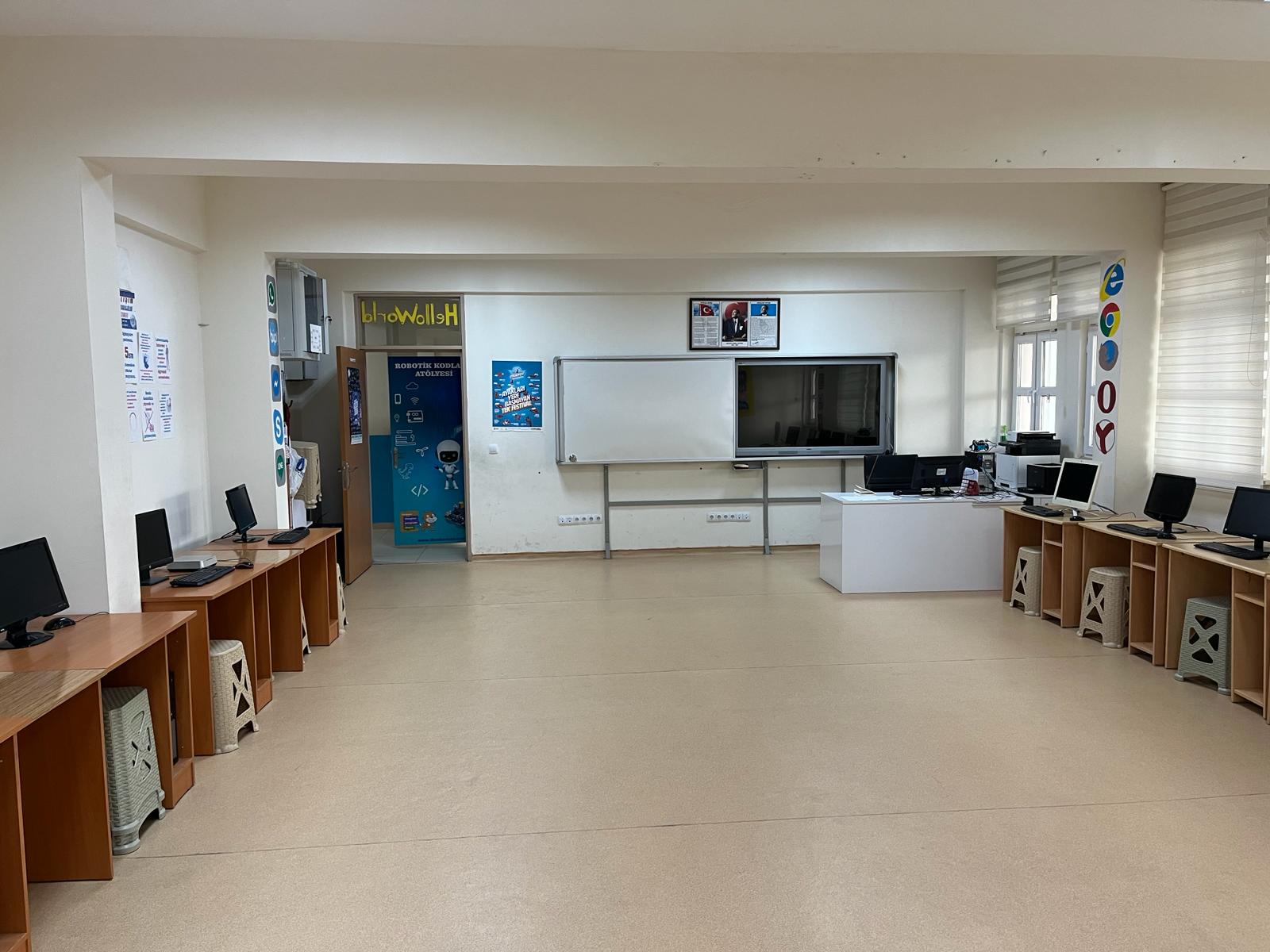 BİLİŞİM SINIFI
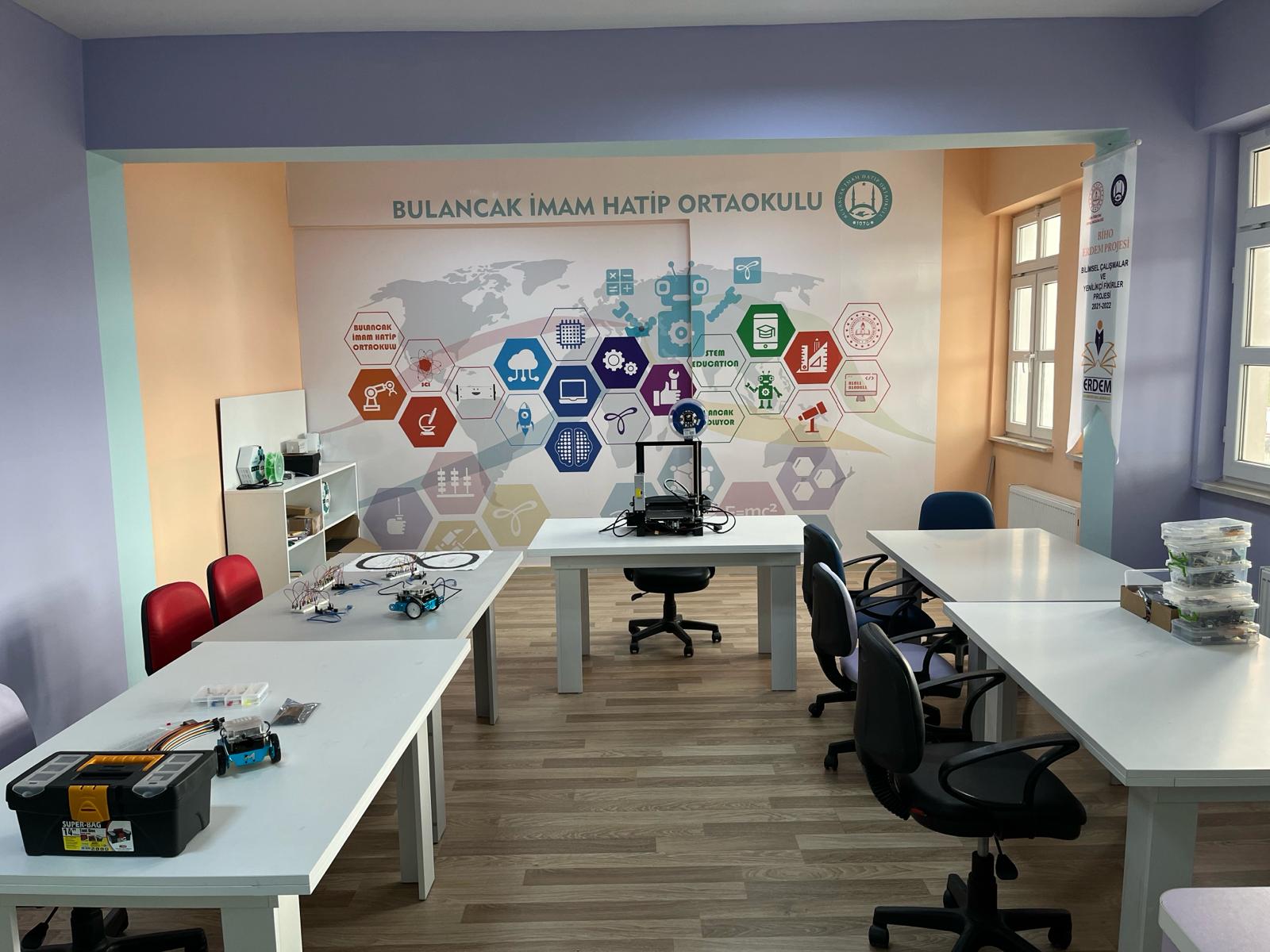 ROBOTİK KODLAMA SINIFI
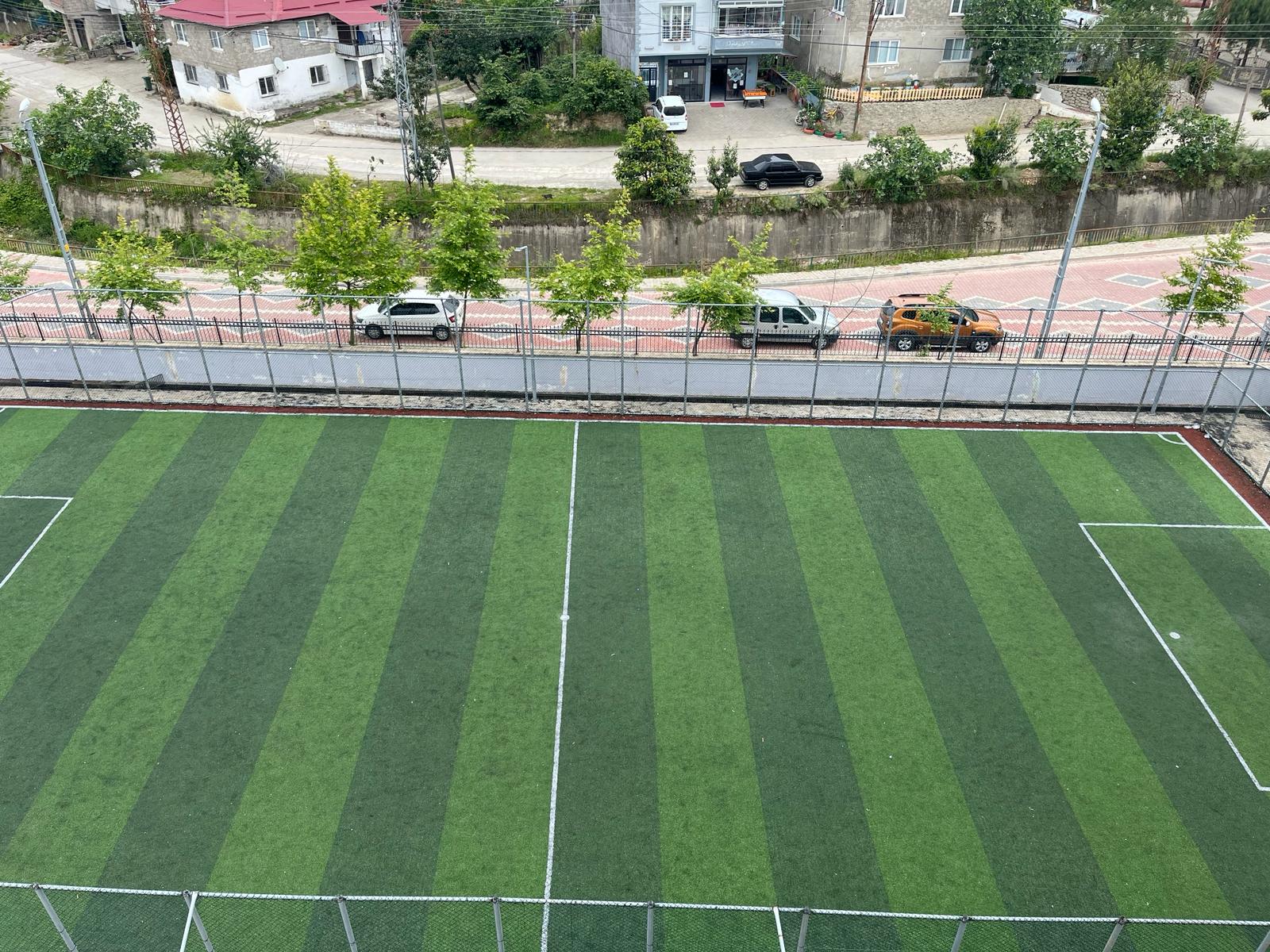 HALI SAHA
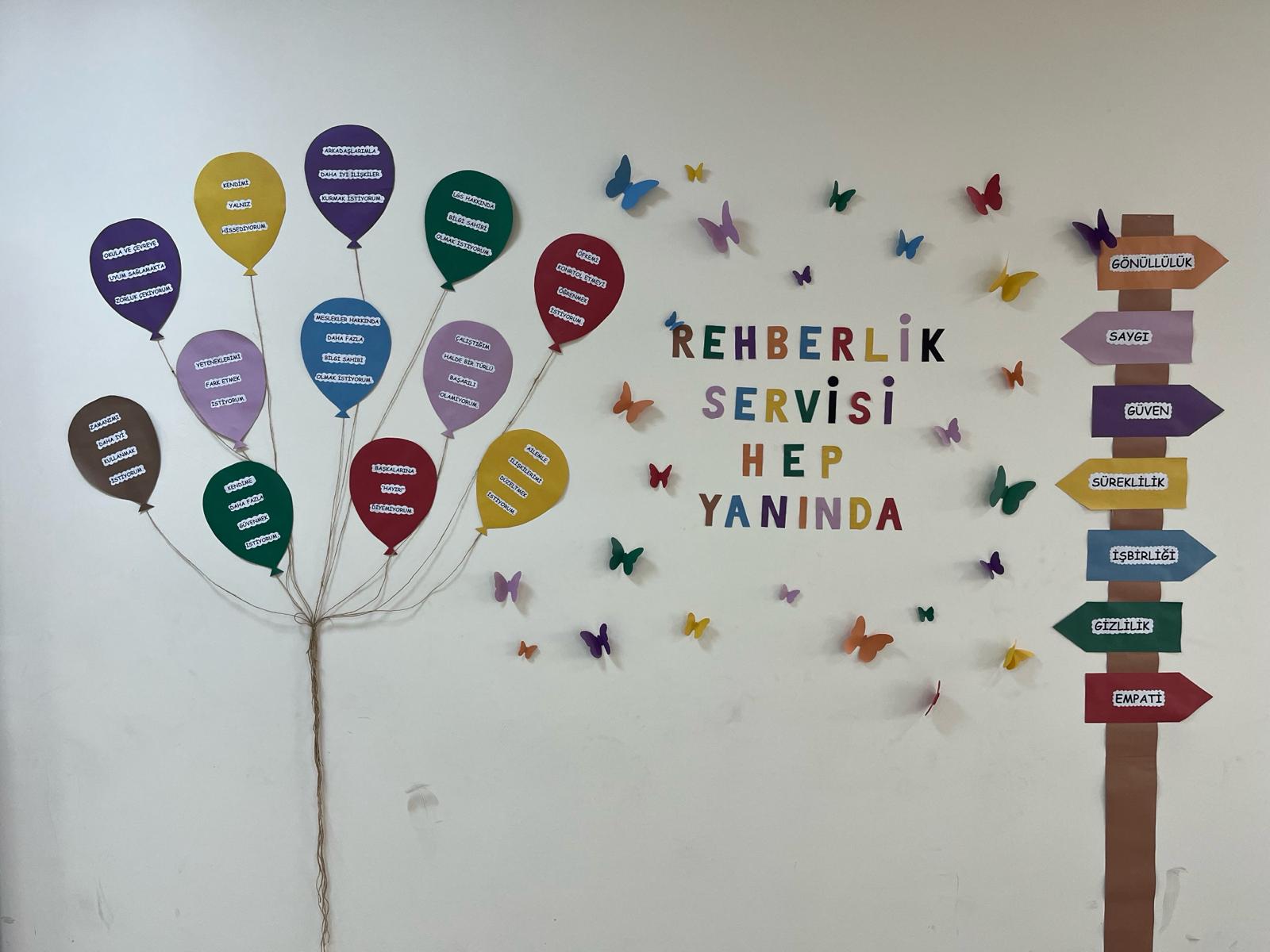 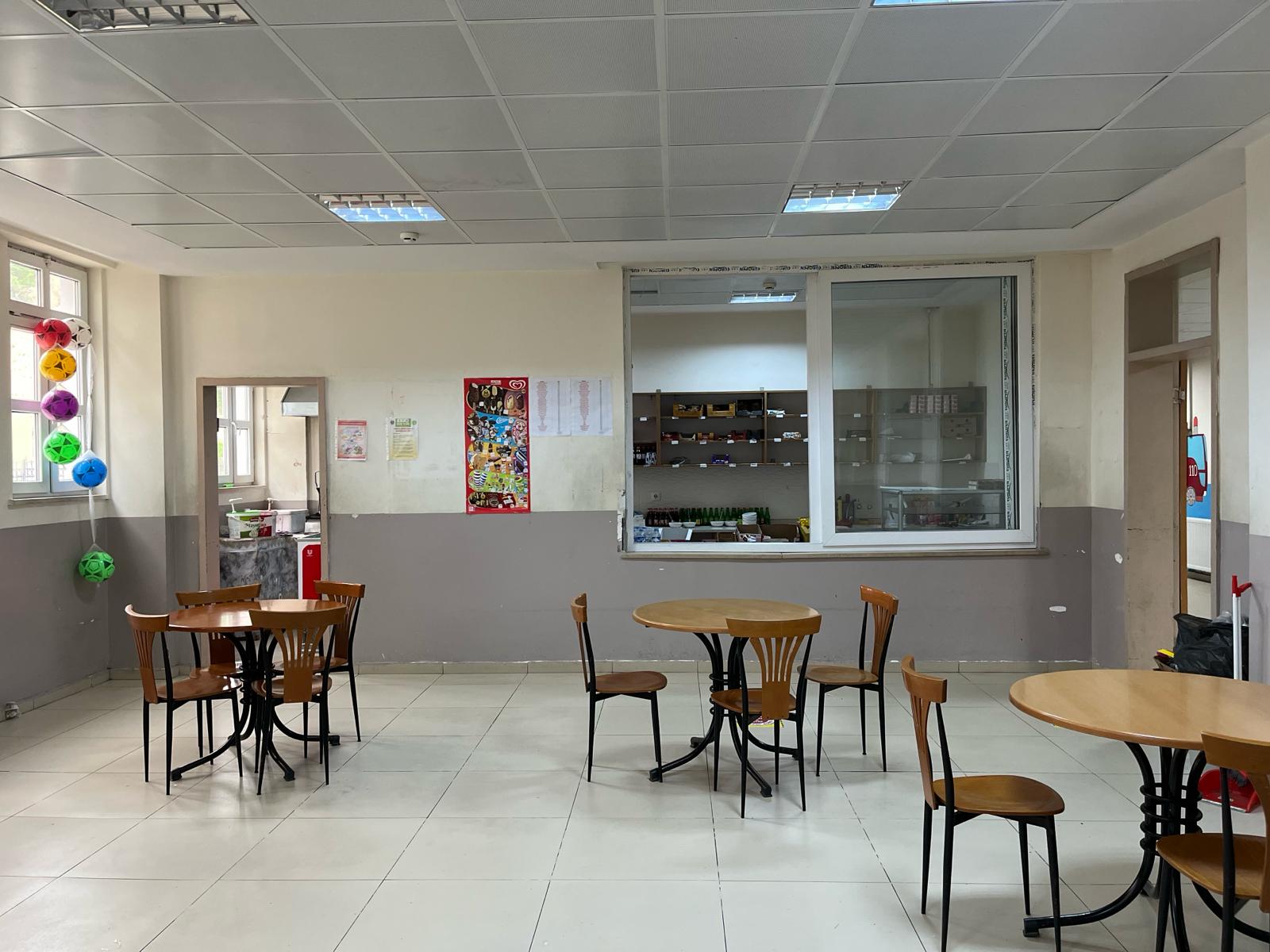 KANTİN